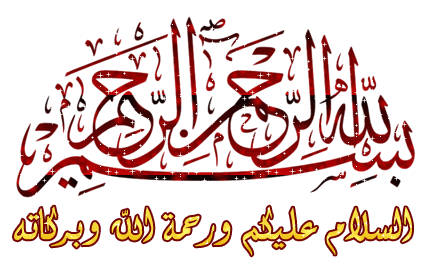 بدران جوهر قادر / ماجستير  ، طرائق التدريس جامعة صلاح الدين /كلية التربية الرياضية
مميزاتها
1-ملائمة لبعض الحركات التى تتصف بالصعوبة والتعقيد .
2-فهم وادراك اجزاء الصغيرة المكونة للحركة .
3-تقلل من حدوث الاصابات .
4-تساعد على تقدم الطلاب حسب قدراتهم الفردية .
5-عندما تكون المتعلمون صغر السن وقليل الخبرة وتنقصهم الثقة .
6- عندما لا تتوفر وسائل الايضاح كى يتم عرضها على الطلاب .


1-تكون هذه الطريقة مملة وغير مشوقة لدى الطلاب بسبب تجزئة التمرين.
2-تحتاج الى طاقات عصبية كبيرة .
3-تحتاج الى وقت طويل فى اعطاء المادة التعليمية .
عيوبها
أشكالها و أساليبها
1-الاسلوب المتدرج الاعتيادى :
اى التعلم خطوة بعد خطوة ثم ربطها بشكل كامل كما يلى :


  
 ركض حواجز (عبور على الحواجز يتكون بأجزاء التالية )
1-مرحلة الاقتراب
2-مرحلة الارتقاء 
3-مرحلة الطيران 
4-مرحلة الهبوط
1-تعلم مرحلة الاقتراب      2-تعلم مرحلة الارتقاء    3-تعلم مرحلة الطيران    4-تعلم مرحلة الهبوط        ثم ربط بينهم  وتعلم بشكل كامل(الاقتراب -الارتقاء-الطيران-الهبوط)
1-تعلم          2-تعلم        3-تعلم   	   4-تعلم       ربط بين (1-2-3-4)بشكل كامل
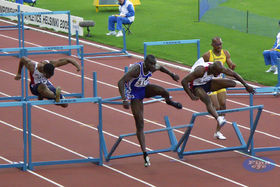 2-الاسلوب المتدرج المتقدم 

3-اسلوب الأجزاء الرئيسة (الهامة)

4-اسلوب (الأجزاء الصعبة من الحركة)
تكون اختيار الاجزاء الصعبة بواسطة فلم فديو خلال تطبيق المهارة وتحديده من قبل الخبراء والمتخصصين .
(1) تعلم    (2) تعلم   (1-2) تعلم   3 تعلم      (1-2-3)تعلم         4 تعلم (1-2-3-4)تعلم معا .
مثال على ذلك
3 تعلم        4 تعلم        1 تعلم        2 تعلم                  (تعلم 1-2-3-4)بشكل كامل
مثال
3 تعلم         2 تعلم         1 تعلم       4 تعلم      ربط بين (1-2-3-4)تعلم بشكل كامل
5-الاسلوب العكسي:تكون بطريقتين :.



6-الاسلوب الموحد:تكون بطريقتين:.




واجب : اكتب تمرين حسب احد الاساليب الطريقة الجزئية وعليها درجتان ؟
أ-البسيط:  4 تعلم         3 تعلم         2 تعلم         1 تعلم       ربط بين (1-2-3-4)تعلم بشكل كامل
ب-المتطور:4 تعلم          3 تعلم         (4-3)تعلم            2 تعلم              (4-3-2)تعلم       1تعلم 
                                                     (1-2-3-4)تعلم بشكل كامل
4 تعلم      1تعلم      2 تعلم         3 تعلم      ربط بين (1-2-3-4)تعلم بشكل كامل
4 تعلم         3تعلم     1تعلم         2تعلم       ربط بين (1-2-3-4)تعلم بشكل كامل